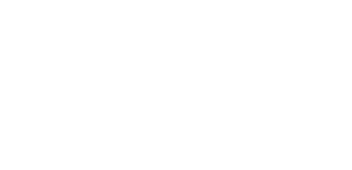 NSERC 
Alliance Grants
Canada’s research partnership program
Pam Giberson, PhD
NSERC Pacific
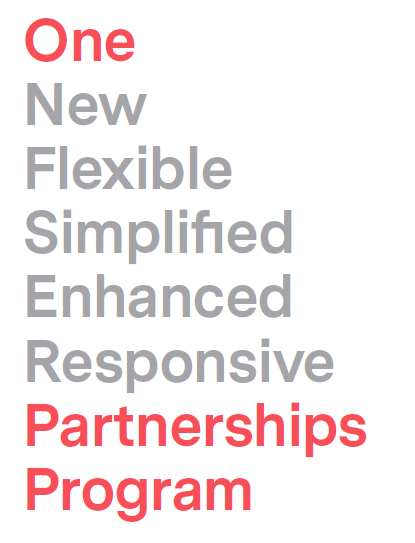 Alliance grants encourage university researchers to collaborate with partner organizations, which can be from the private, public or not-for-profit sectors. These grants support research projects led by strong, complementary, collaborative teams that will generate new knowledge and accelerate the application of research results for the benefit of all Canadians.
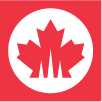 2
Alliance Grants…
were designed in consultation with the community and create an enabling platform for starting and growing research partnerships, while building on the strengths of our previous Research Partnerships Programs.
Alliance Grants
more flexible
more eligible partners
no restriction on research topic
no application deadlines
simpler process
faster decision times
Previous Programs
Engage Grants
Collaborative Research & Development Grants
Strategic Grants
Industrial Research Chairs
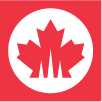 3
Alliance Grants supportcollaborative projects that will…
Generate new knowledge / technology
Create economic / social / environmental benefits
Contribute to Canada’s long-term competitiveness
Support public policy
Train new researchers
Draw on diverse perspectives / skill sets
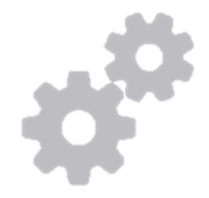 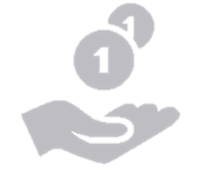 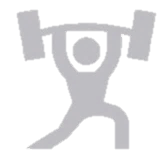 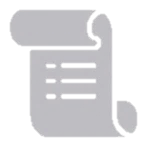 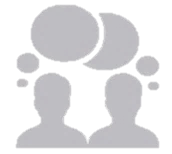 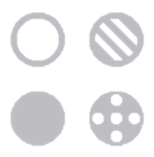 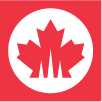 4
Projects can vary in size and scope
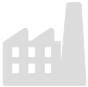 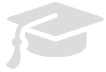 Short-term projects with one researcher
Long-term projects involving several researchers
One-on-one collaborations with one partner organization
Projects involving many partners organizations from different sectors
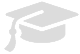 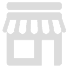 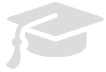 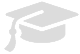 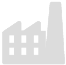 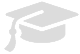 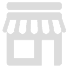 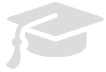 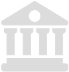 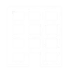 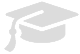 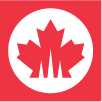 5
Grant size and project duration
The minimum grant size is $20,000 per year
The maximum is $1 million per year

Alliance Grant projects can range from 1 year up to 5 years in duration
Shorter projects can be scaled up or extended within the maximum 5-year period
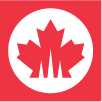 6
Research topics
Alliance Grants can support any R&D project that responds to a research challenge in the natural sciences or engineering
See: Selecting the Appropriate Federal Granting Agency

Applicants are encouraged to collaborate with academic researchers in fields other than the natural sciences or engineering
Costs for these collaborations must be identified in the project budget
Up to a maximum of 30% of the project costs
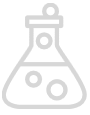 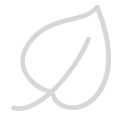 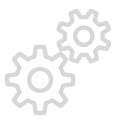 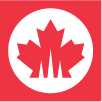 7
Examples of eligiblepartner organizations
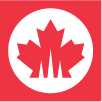 8
Role of partner organizations
Every partner organization must do at least one of:
Play an active role in research activities
Utilize the research results and achieve desired outcomes
Play an active role in mobilizing knowledge
At least one partner organization must demonstrate ability to exploit research results
Other partners may be chosen for their ability to generate and mobilize knowledge
Partner organizations must collectively support the project through cash and/or in-kind contributions
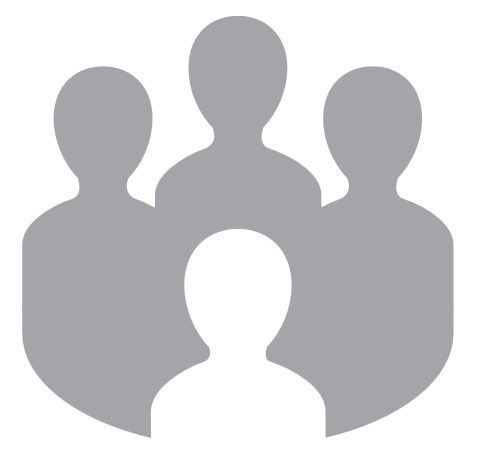 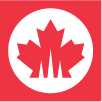 9
Cost-sharing…
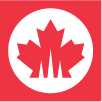 10
Cost-sharing
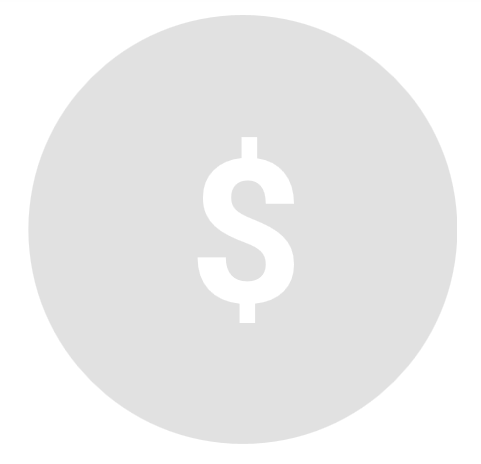 Alliance Grants are calculated based on cost-sharing with the partner organizations
The portion that can be cost-shared with NSERC includes only the cash contributions from partner organizations recognized for cost sharing

In-kind contributions are important for the success of the project
In-kind contributions are considered as part of the proposal evaluation
In-kind should not be considered when determining NSERC’s contribution to the project costs
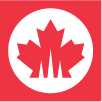 11
Cost-sharing options
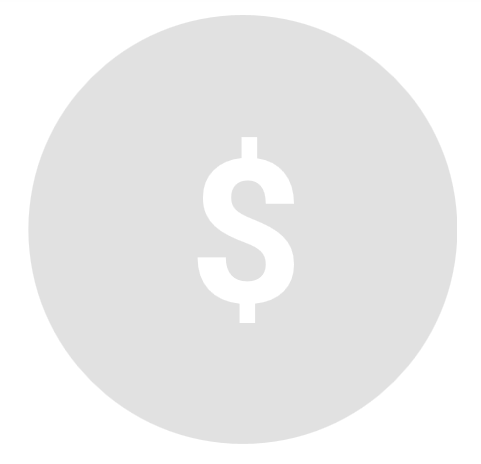 Alliance Grants incorporate a three-tiered cost-sharing structure

NSERC will provide:

50% (a 1:1 leverage ratio),
66% (a 2:1 leverage ratio), or

90% to 100% of the shareable costs, depending on the size of the partner organizations and the type of partnership
OPTION 1
OPTION 2
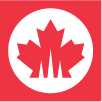 12
Cost-sharing options …. Option 1
*including private, public and not-for-profit
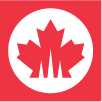 13
Cost-sharing options ….. Option 2
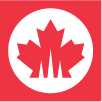 14
Partner organizations recognized in cost-sharing calculations
Private Sector
*if NSERC cost-sharing requirements are met
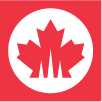 15
Partner organizations recognized in cost-sharing calculations
Canadian Public Sector
*if NSERC cost-sharing requirements are met
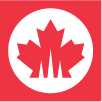 16
Partner organizations recognized in cost-sharing calculations
Canadian Not-for-Profit Sector
*if NSERC cost-sharing requirements are met
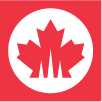 17
Cost-sharing example
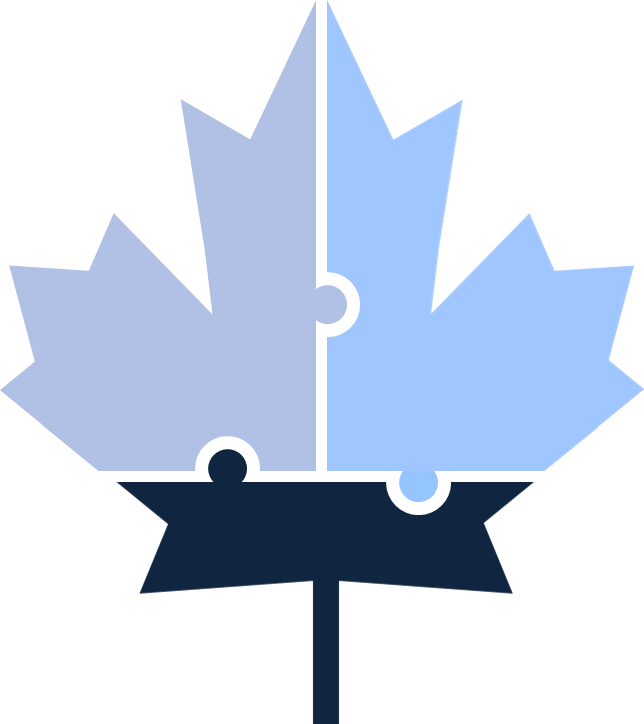 OPTION 1
Large partner organization(s)* only
*public, private, or not-for-profit
50% cost-sharing 
(1:1 ratio)
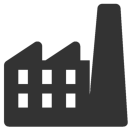 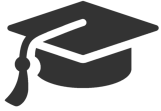 Total project cost: $180,000
Partner(s) cash contribution**: $90,000
NSERC contribution: $90,000
**Contributions recognized in cost-sharing calculation
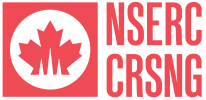 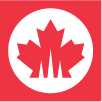 18
Cost-sharing example
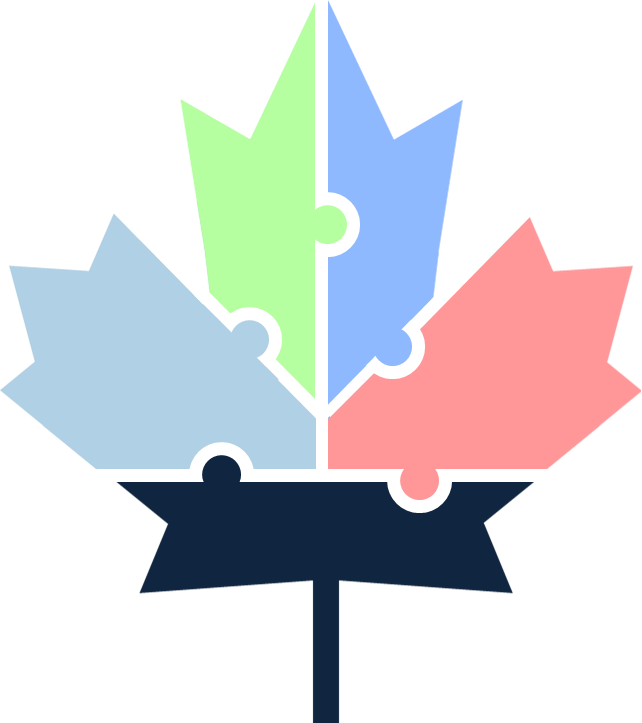 OPTION 1
Large partner organization(s) with SME or organizations from other sector(s)*
*public,  private, not-for-profit
66% cost-sharing 
(2:1 ratio)
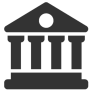 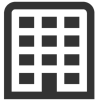 Total project cost: $180,000
Partner(s) cash contribution**: $60,000
NSERC contribution: $120,000
**Contributions recognized in cost-sharing calculation
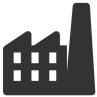 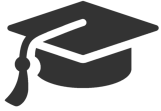 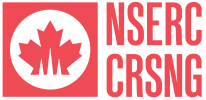 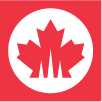 19
Cost-sharing example
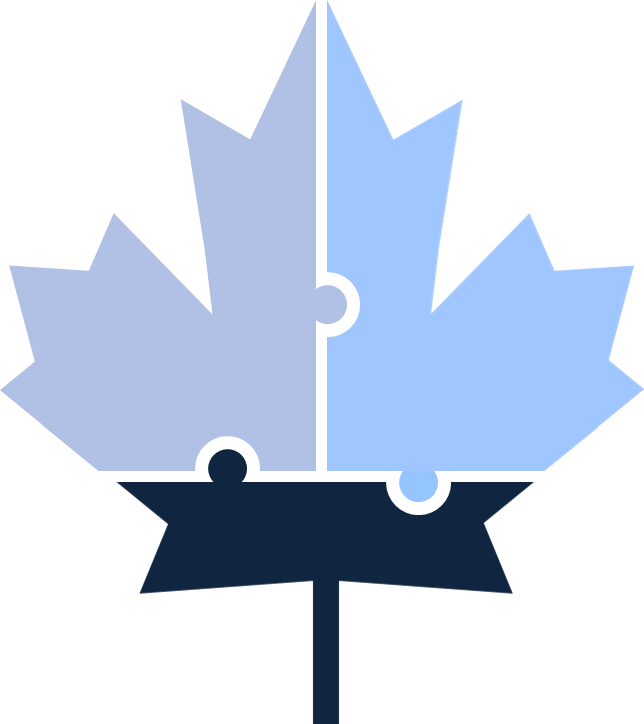 OPTION 1
Small / medium-sized organizations*
*public, private, or not-for-profit
66% cost-sharing 
(2:1 ratio)
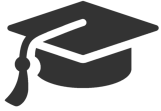 Total project cost: $180,000
Partner(s) cash contribution**: $60,000
NSERC contribution: $120,000
**Contributions recognized in cost-sharing calculation
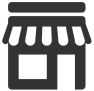 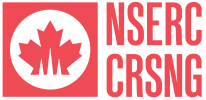 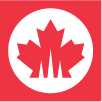 20
Cost-sharing example
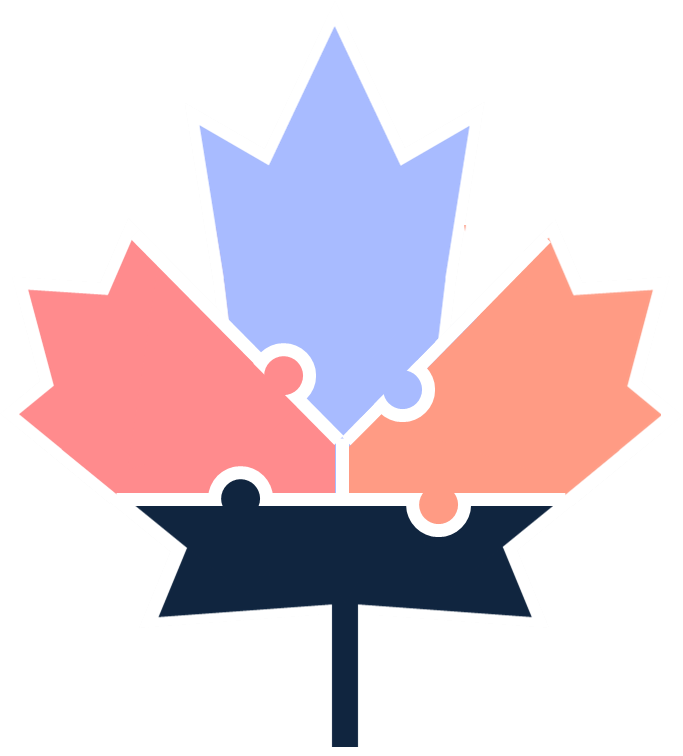 OPTION 2
Any size of private-sector partner organization
90% NSERC 
cost-sharing
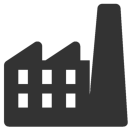 Total project cost: $180,000
Partner(s) cash contribution**: $18,000
NSERC contribution: $162,000
**Contributions recognized in cost-sharing calculation
Limit of two applications in a 12-month period
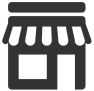 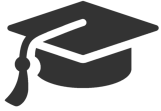 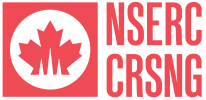 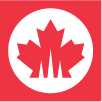 21
Cost-sharing example
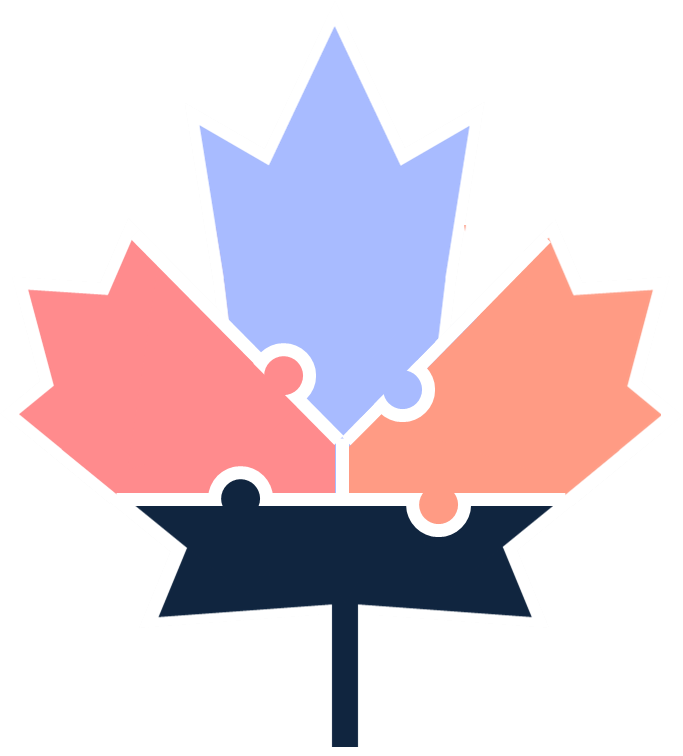 OPTION 2
Not-for-profit and/or public-sector only
100% NSERC 
cost-sharing
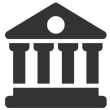 Total project cost: $180,000
Partner(s) cash contribution**: $0
NSERC contribution: $180,000
**Contributions recognized in cost-sharing calculation
Limit of two applications in a 12-month period
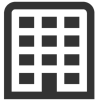 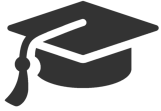 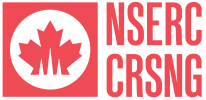 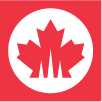 22
Project Budget
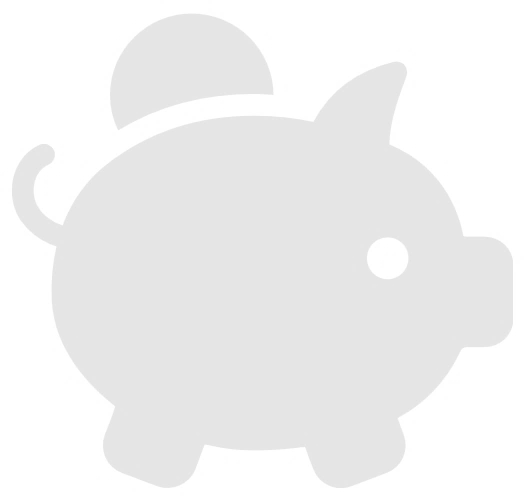 Projects can be supported by additional sources of funding that are not recognized for cost sharing
Such funds can be listed in the project budget, but are not considered as part of the NSERC cost-sharing calculation
These additional funds must be described in the proposal and will be considered in the assessment of a proposal’s overall merit
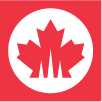 23
Applying…
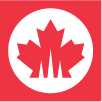 How to apply
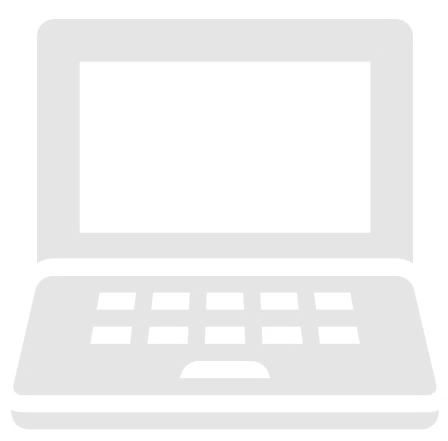 Alliance Grant applications are submitted using NSERC’s online system  - (new  Form 101)
Fill in the sections of the electronic form
Complete the proposal template and supporting documents and include: 
Form 100A (including the Common CV) of the applicant and of any co-applicants
Complete the Template for the Short CV or Biographical Notes (2 pages) of any collaborators
Rationale for budget and in-kind contributions from partner organizations 
Partner Organization Form
Any other relevant document (cover page, etc.)
See the instructions for NSERC’s online system
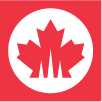 25
How to complete the proposal…
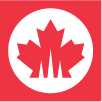 Proposal Sections & Length
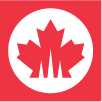 Assessment of applications…
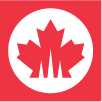 How applications are reviewed
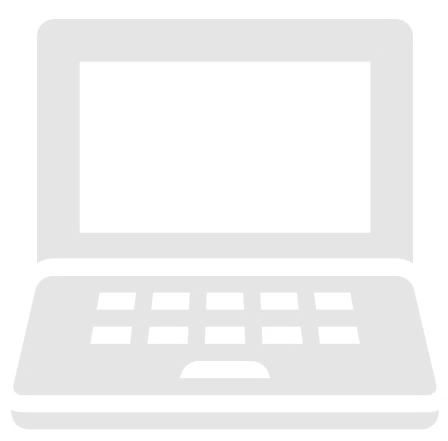 NSERC has adopted a financial risk-based approach that includes various assessment tools
Reduces burden and delays
Recognizes risk as a function of project complexity and funds requested
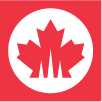 29
Review of the application
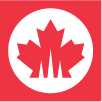 30
Evaluation
Criteria…
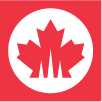 Evaluation criteria
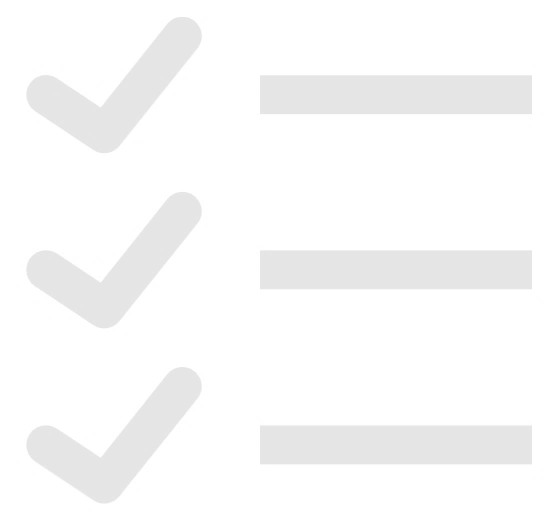 Applications are evaluated using the following criteria:
Relevance and outcomes
Partnership
Quality of the proposal
Training
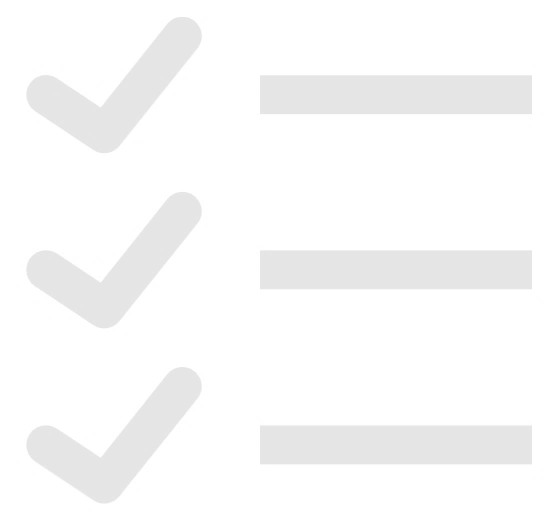 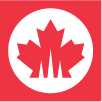 32
Evaluation criteria
25%
25%
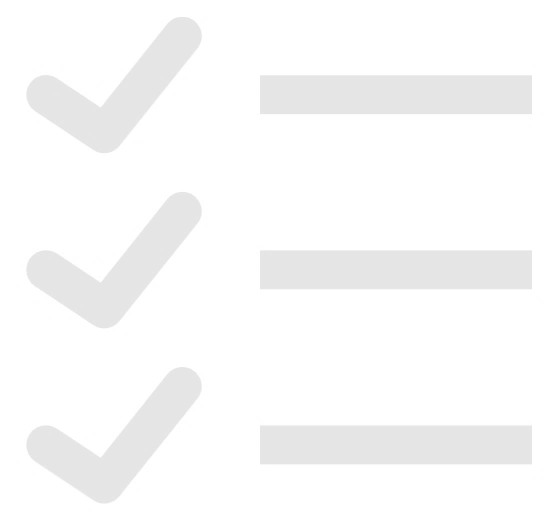 Relevance and outcomes
Significance of the intended outcomes and of the economic, social and/or environmental benefits for Canada
Originality of research and production of new scientific knowledge
Strategy to apply the results

Partnership
Relevance to achieve the expected results; leveraging of different types of partner organizations and the integration of their unique perspectives and knowledge in the project, as appropriate
Role in defining the challenge, co-designing and implementing the research, and using the results to achieve the desired outcomes
Appropriateness of the level of cash and in-kind contributions from each partner organization
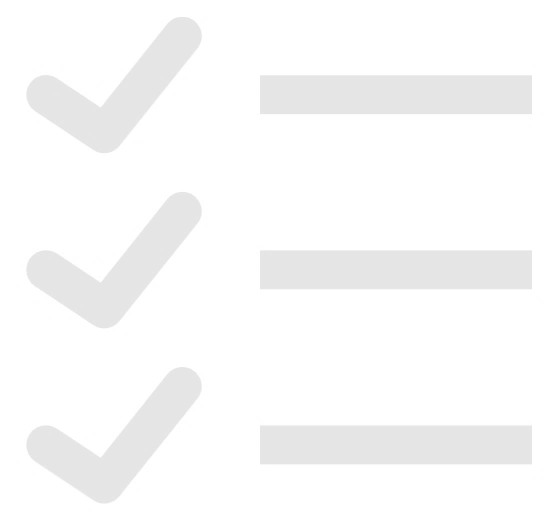 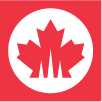 33
Evaluation criteria
25%
25%
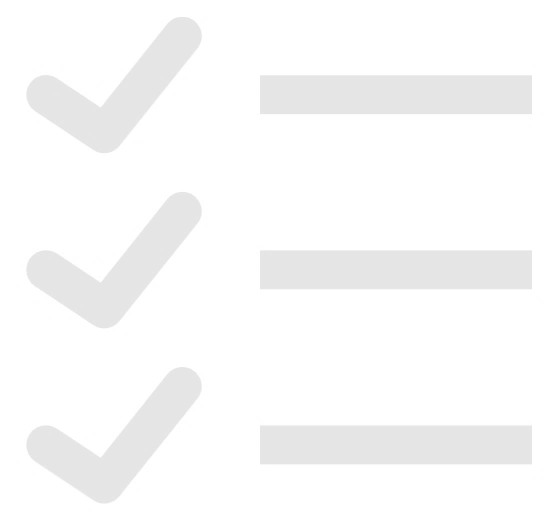 Quality of the proposal
Clarity of the objectives and deliverables; appropriateness of the scope and size of planned activities to achieve the expected outcomes; justification for the planned expenditures
Appropriateness of the identified indicators and methods for monitoring progress during the project and for assessing outcomes afterwards
Appropriateness of academic researchers’ expertise, and that found within the partner organizations,  both for carrying out the planned research activities and in mentoring trainees
Training
Opportunities for enriched training experiences for research trainees (undergraduates, graduates, postdoctoral fellows) to develop relevant research skills as well as professional skills such as leadership, communication, collaboration and entrepreneurship.
Consideration of diversity and gender equity in the training plan
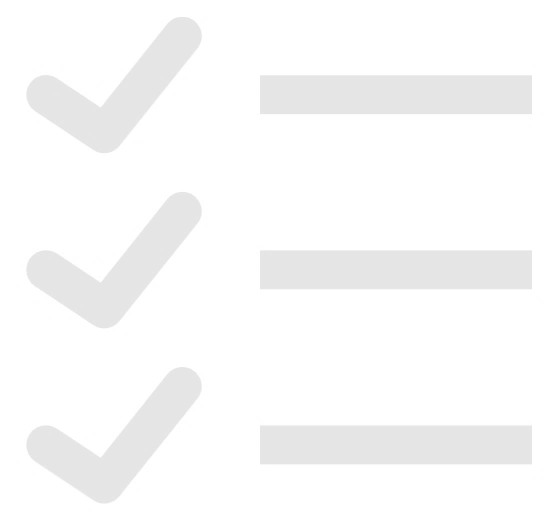 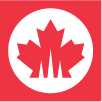 34
Equity, diversity and inclusion
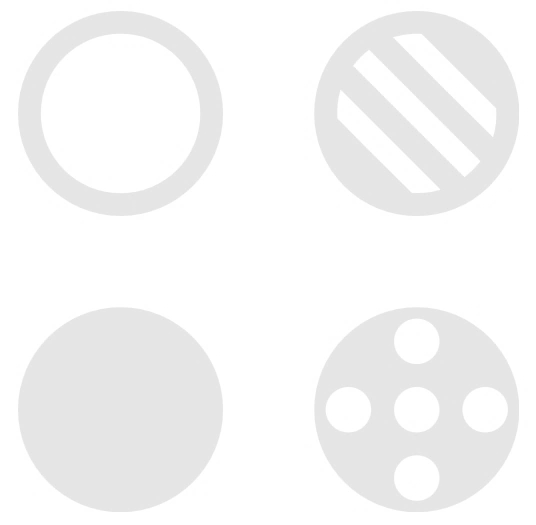 NSERC is committed to excellence in research and research training for the benefit of Canadians. 
Achieving a more equitable, diverse and inclusive Canadian research enterprise is also essential to creating the excellent, innovative and impactful research necessary to seize opportunities and respond to global challenges.
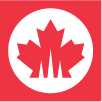 35
Equity, diversity and inclusion
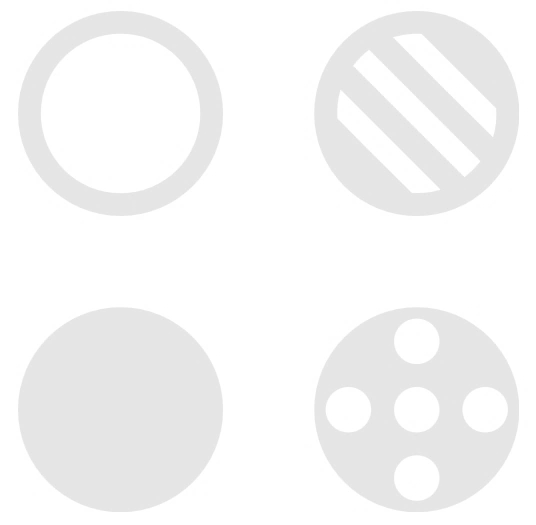 You are asked to consider sex, gender and diversity in the project’s research design and to consider how to promote and support a variety of forms of mentoring to ensure trainees’ equitable participation and growth. 
In large proposals, you must strive for equity, diversity and inclusion when developing your group of co-applicants, partners and trainees 
See Guide for Applicants: Considering equity, diversity, and inclusion in your application
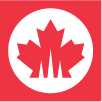 36
How are funding decisions made ...
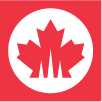 Funding Decisions
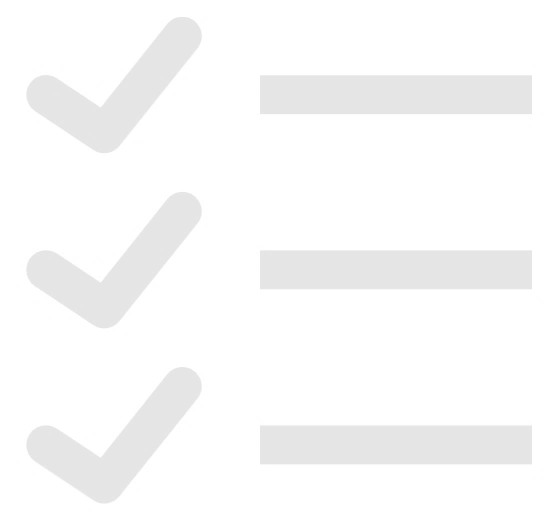 Financing decisions will be made on a competitive basis
Assessment using the evaluation criteria
Merit indicators
Ranking according to overall merit
Applications with the highest merit will be funded until the budget of the period in question is exhausted
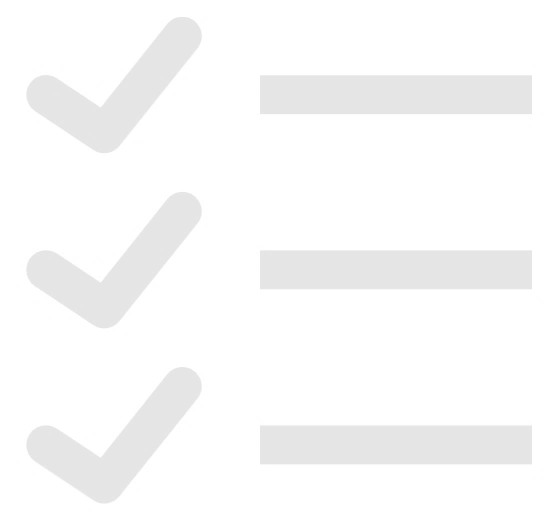 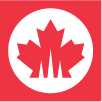 38
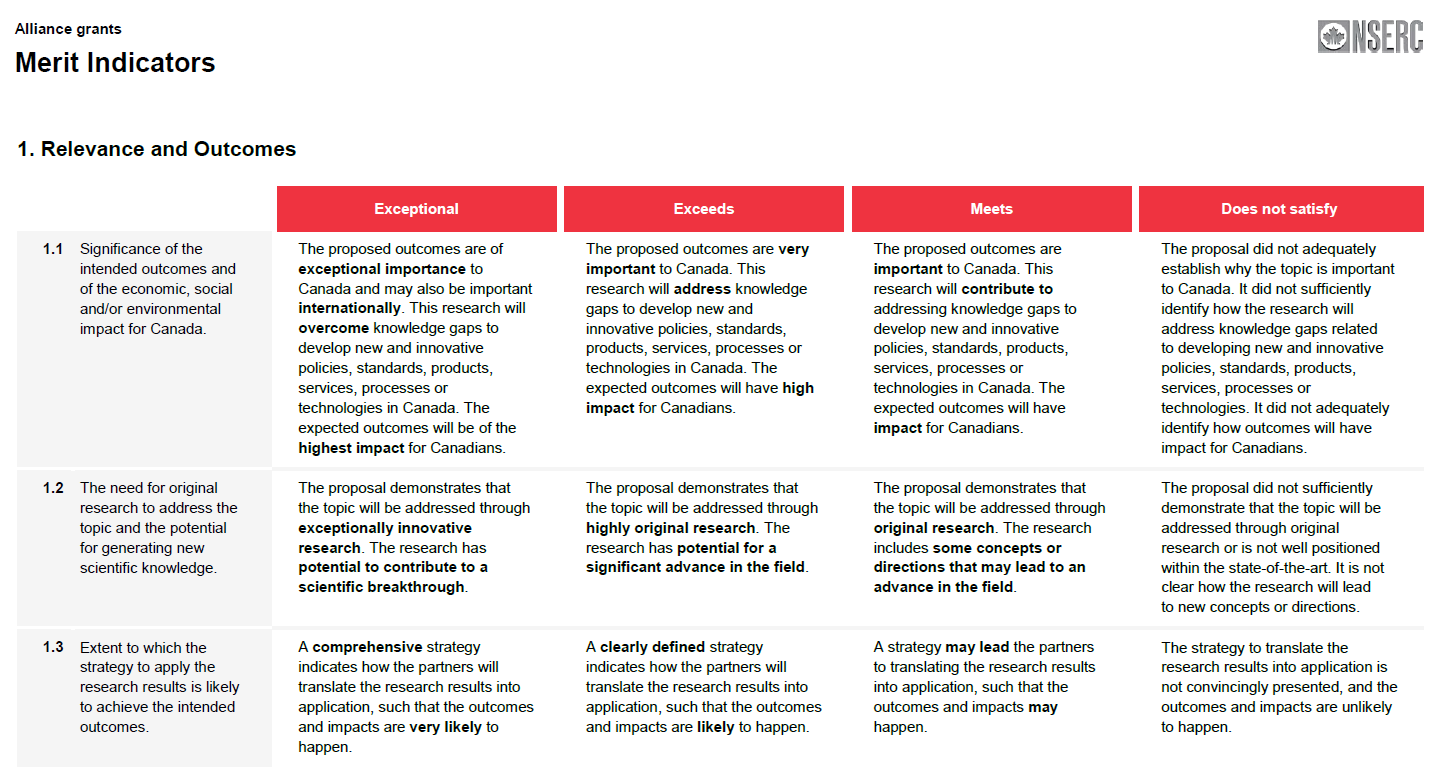 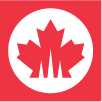 39
Scaling-up successful research collaborations
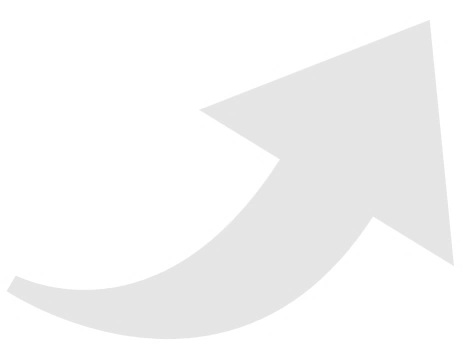 NSERC will support the growth of a project as the partnership progresses by providing options to expand successful projects
Additional funds can be awarded within the original timeframe or during additional years of the project
Maximum project duration (including any time extension) is five years
Procedure for expanding projects will be detailed at a later date
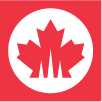 40
Alliance Grants
timeline…
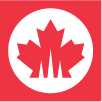 41
Alliance Option 2
This component of Alliance is still under development. It is intended for natural science/engineering research proposals that:
aim to address an unmet societal need (may include research affecting public goods, or that will address national or global issues that benefit more than a single or a few organizations)
connect partner organizations willing and able to overcome existing barriers to address these challenges and achieve results that can lead to societal impact beyond economic benefits
More details on the objectives and on the application and evaluation processes will be available soon
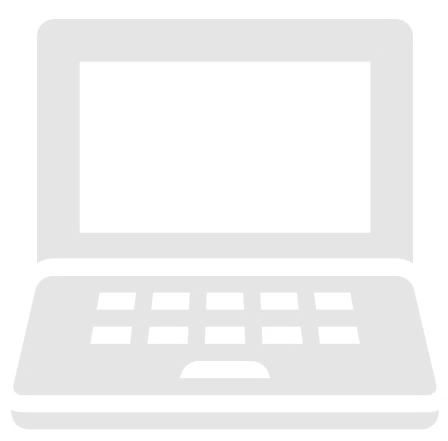 Visit the 
Alliance webpage for updates
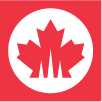 42
Points to remember…
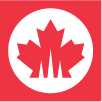 Alliance Grants…
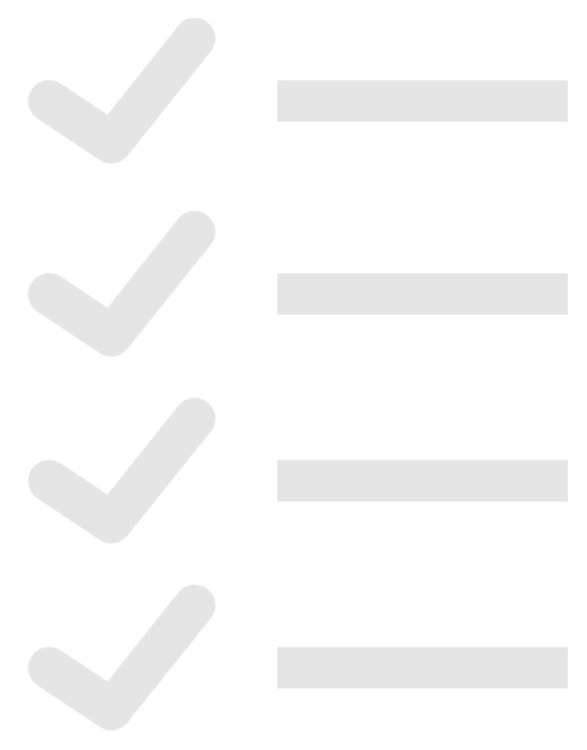 Single point of entry for university  research partnerships
Support multi-sectoral partnerships
Various levels of cost sharing
Simplified processes
Flexible
Focus on project outcomes
Competitive
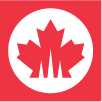 More than research funding:
It’s about collaboration
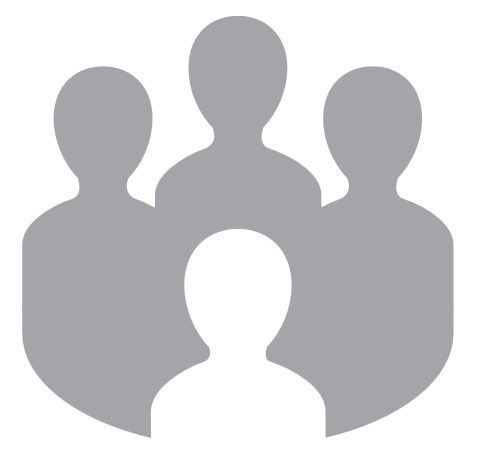 Alliance grants support truly collaborative projects
Partner organizations are involved at all stages, including:
co-designing the project
actively participating in the research
implementing/mobilizing project outcomes for the benefit of Canada and Canadians
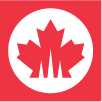 Useful Links
Alliance Grants Website
Instructions for completing an Alliance Grant application
Role of partner organizations
Evaluation Criteria
Merit Indicators
Use of Grant Funds
FAQ
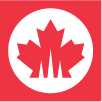 46
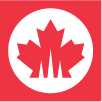 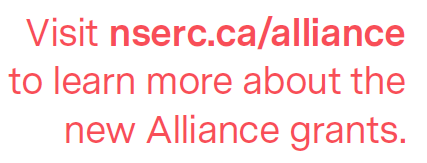 NSERC Head Office
613-995-1111
alliance@nserc-crsng.gc.ca
Thank you!
NSERC Regional Offices
Toll-free
1-877-767-1767
nserc-atlantic@nserc-crsng.gc.ca
nserc-ontario@nserc-crsng.gc.ca
nserc-pacific@nserc-crsng.gc.ca
nserc-prairies@nserc-crsng.gc.ca
nserc-quebec@nserc-crsng.gc.ca
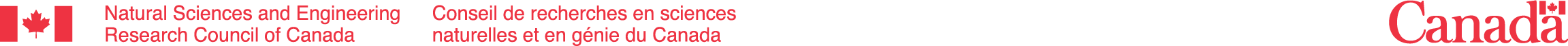 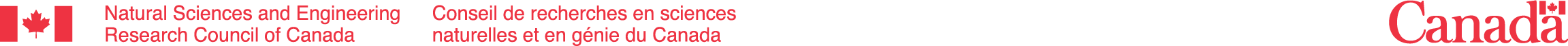 47